#3 – How to be right with God
How to be Right with God
Jesus Endorsed the Old Testament - v17-18
How to be Right with God
Jesus Endorsed the Old Testament - v17-18
Every part of it
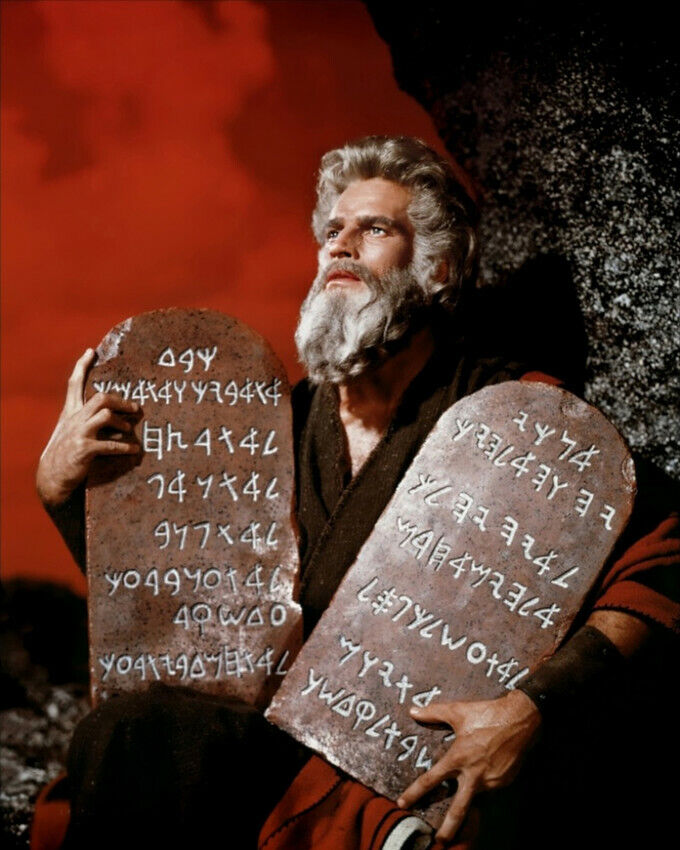 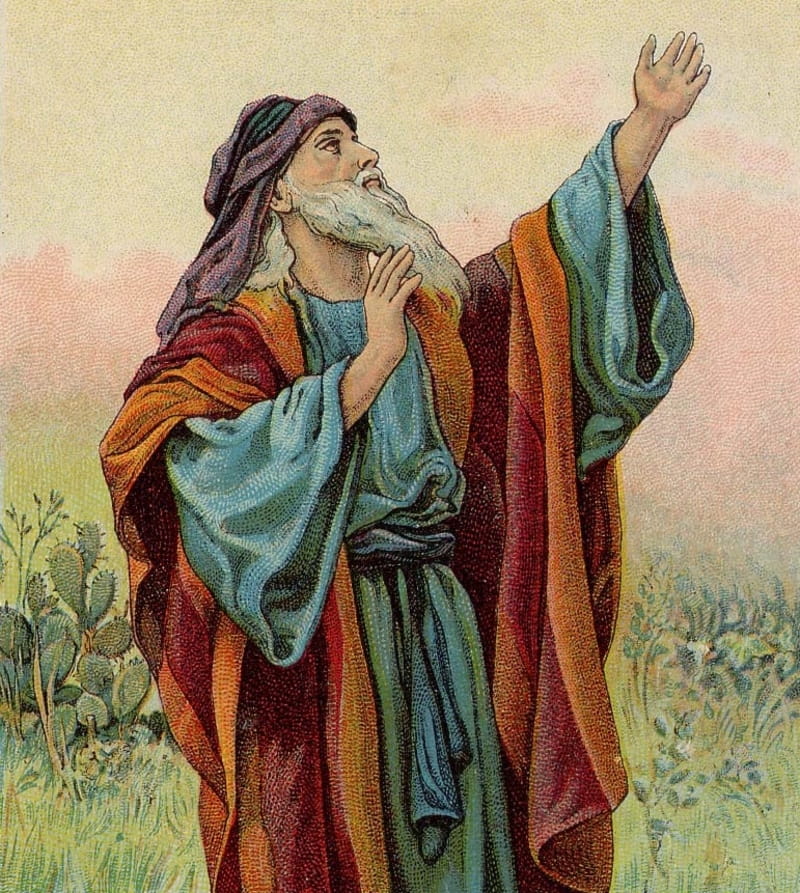 How to be Right with God
Jesus Endorsed the Old Testament - v17-18
Every part of it
Every truth of it
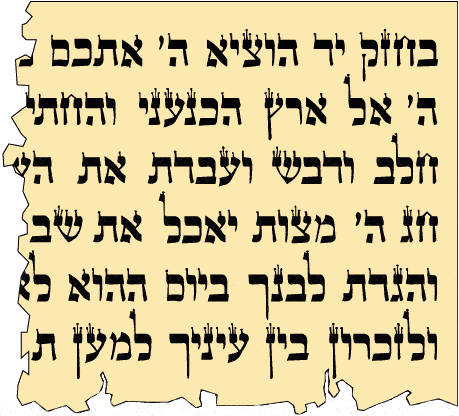 How to be Right with God
Jesus Endorsed the Old Testament - v17-18
Jesus Fulfilled the Old Testament
How to be Right with God
Jesus Endorsed the Old Testament - v17-18
Jesus Fulfilled the Old Testament
Doctrinal teaching
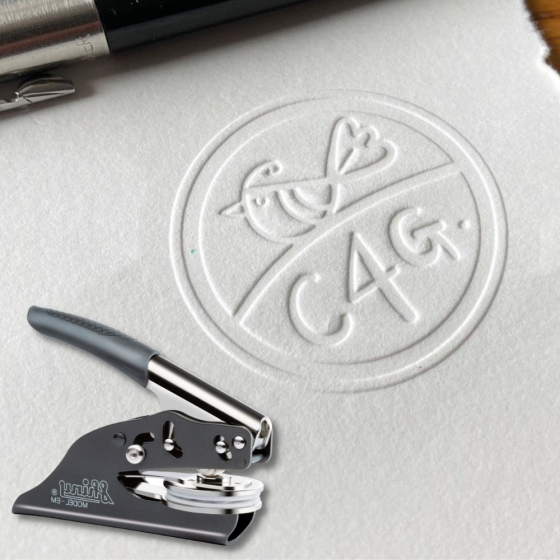 How to be Right with God
Jesus Endorsed the Old Testament - v17-18
Jesus Fulfilled the Old Testament
Doctrinal teaching 
Predictive prophecy, inc. ‘Types’ or ‘shadows’
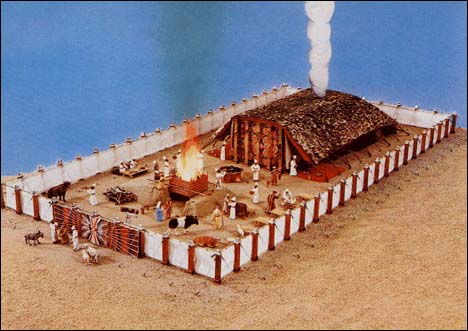 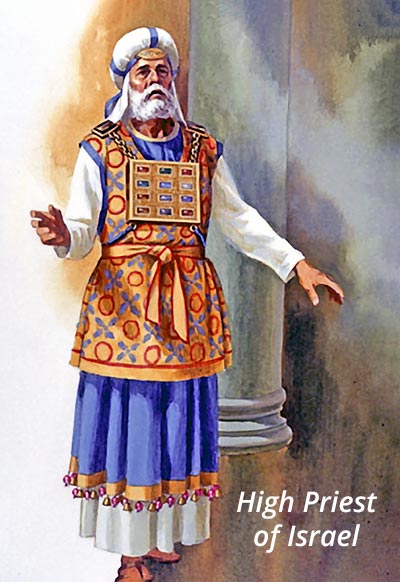 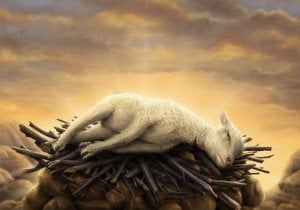 How to be Right with God
Jesus Endorsed the Old Testament - v17-18
Jesus Fulfilled the Old Testament
Doctrinal teaching 
Predictive prophecy, inc. ‘Types’ or ‘shadows’  
The Moral law
How to be Right with God
Jesus Endorsed the Old Testament - v17-18
Jesus Fulfilled the Old Testament
Doctrinal teaching 
Predictive prophecy, inc. ‘Types’ or ‘shadows’  
The Moral law
He kept it 
He deepened it
How to be Right with God
Jesus Endorsed the Old Testament - v17-18
Jesus Fulfilled the Old Testament
Jesus Applied the Old Testament - v19-20
How to be Right with God
Jesus Endorsed the Old Testament - v17-18
Jesus Fulfilled the Old Testament
Jesus Applied the Old Testament - v19-20 
Don’t play fast and loose with the law of God – v19
How to be Right with God
Jesus Endorsed the Old Testament - v17-18
Jesus Fulfilled the Old Testament
Jesus Applied the Old Testament - v19-20 
Don’t play fast and loose with the law of God – v19 
Encourage others to keep it – v19
How to be Right with God
Jesus Endorsed the Old Testament - v17-18
Jesus Fulfilled the Old Testament
Jesus Applied the Old Testament - v19-20 
Don’t play fast and loose with the law of God – v19 
Encourage others to keep it – v19 
Obtain a deeper righteousness, not just more – v20